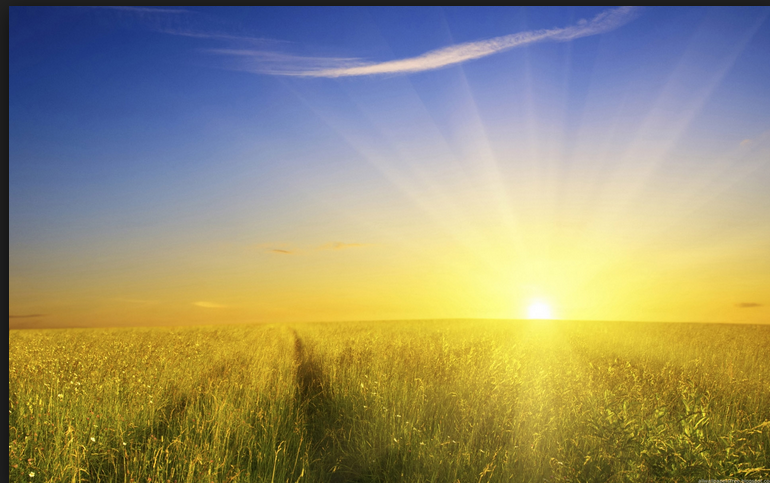 How Does Light Inclination Affect the Amount of Heat Received from a Heat Source?
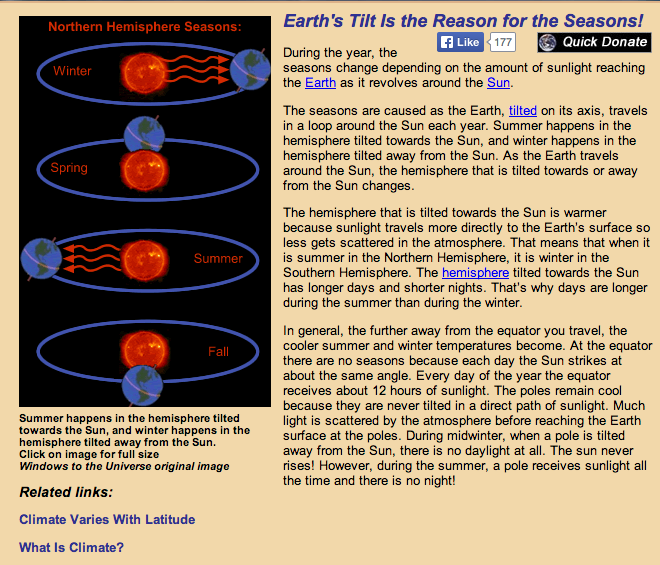 Highlight Key Information
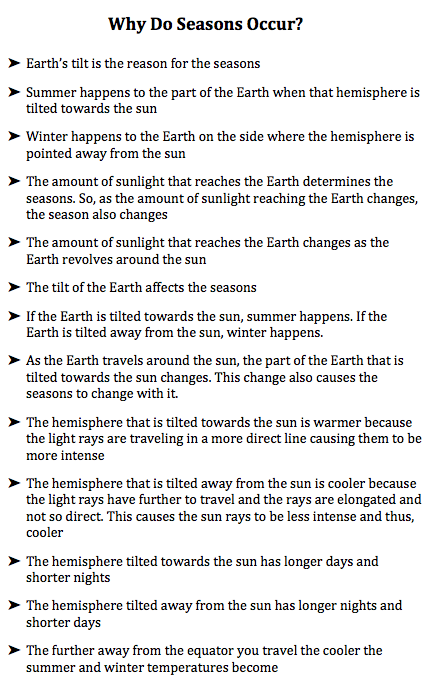 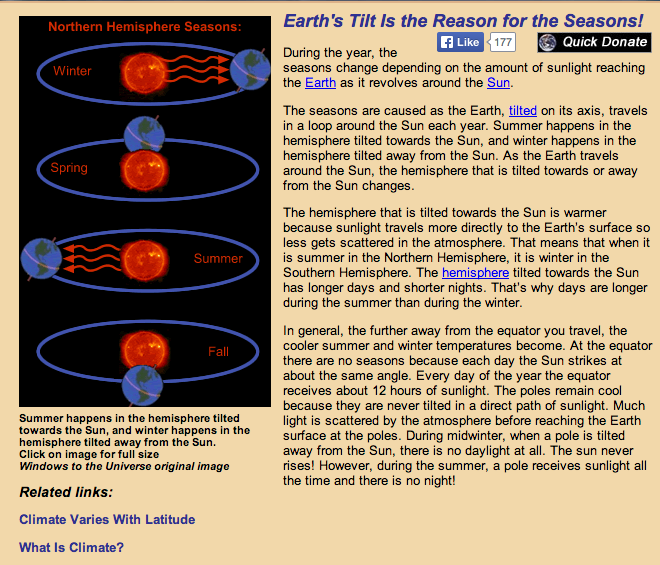 Made Lists of Facts for Each Subtopic
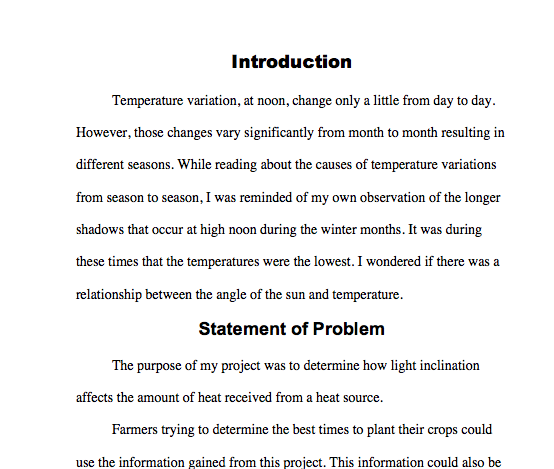 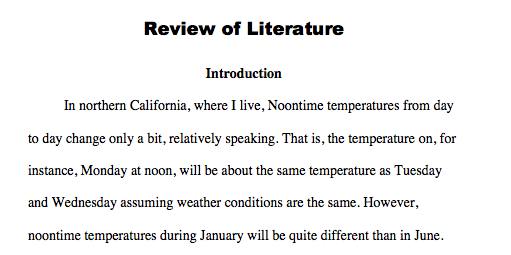 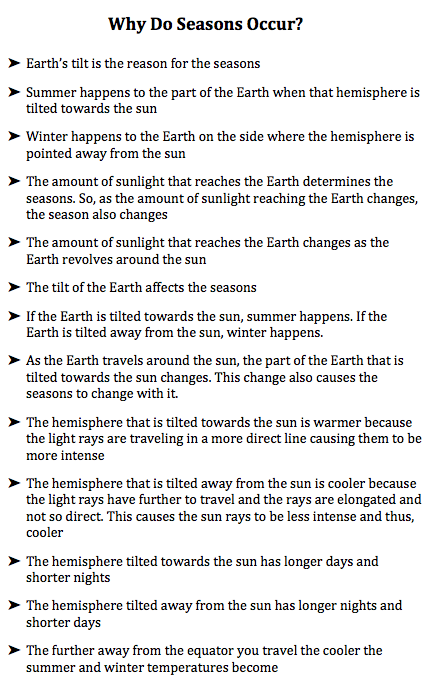 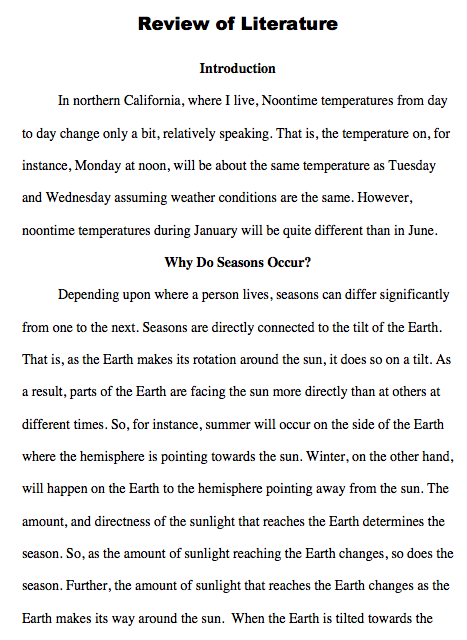 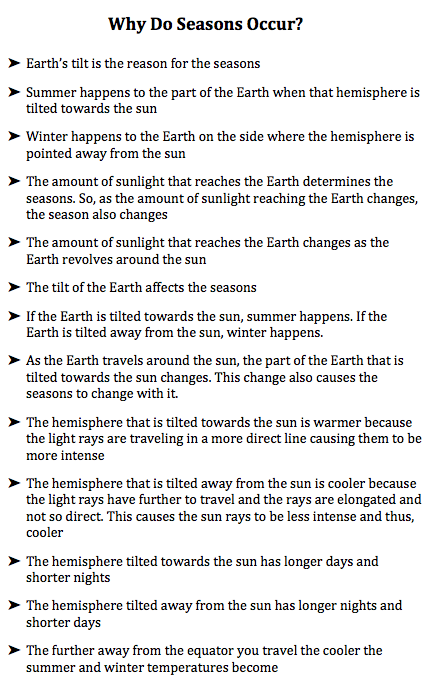 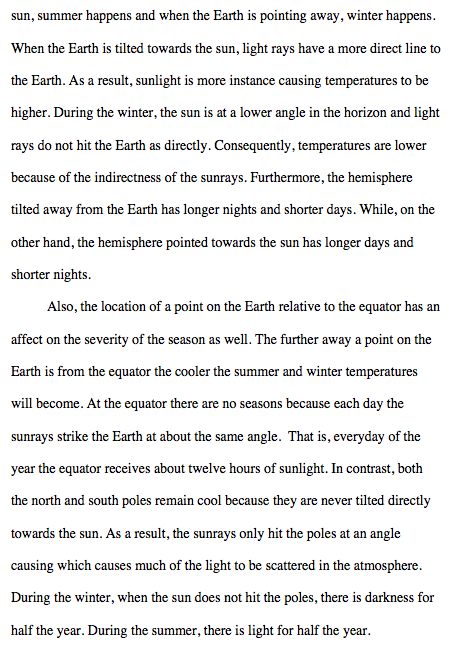